Principal Designer Working Group No 25Temporary Traffic Management – Temp. Works – Perm. Works Design InterfacesKarl Hinds – HW Martin (T.M) Ltd
Supporting Home Safe and Well
27th January 2022
Main Issues and Considerations – Problem Areas
Provision of Pre-construction Information to facilitate TTM Design
PCI Requirements – common issues
Understanding of constraints
Provision of Traffic data
Local Network knowledge
Other Issues?

Time frames for the delivery of TTM Design
Interaction with Permanent Works Designers
Interaction with Principal Designer
Alterations – Site based design change
Incursions
Mitigation measures
Common Problems – Vehicular movements/Pedestrian movements

Benefits of the DIP Arrangements?
Any Other Thoughts?
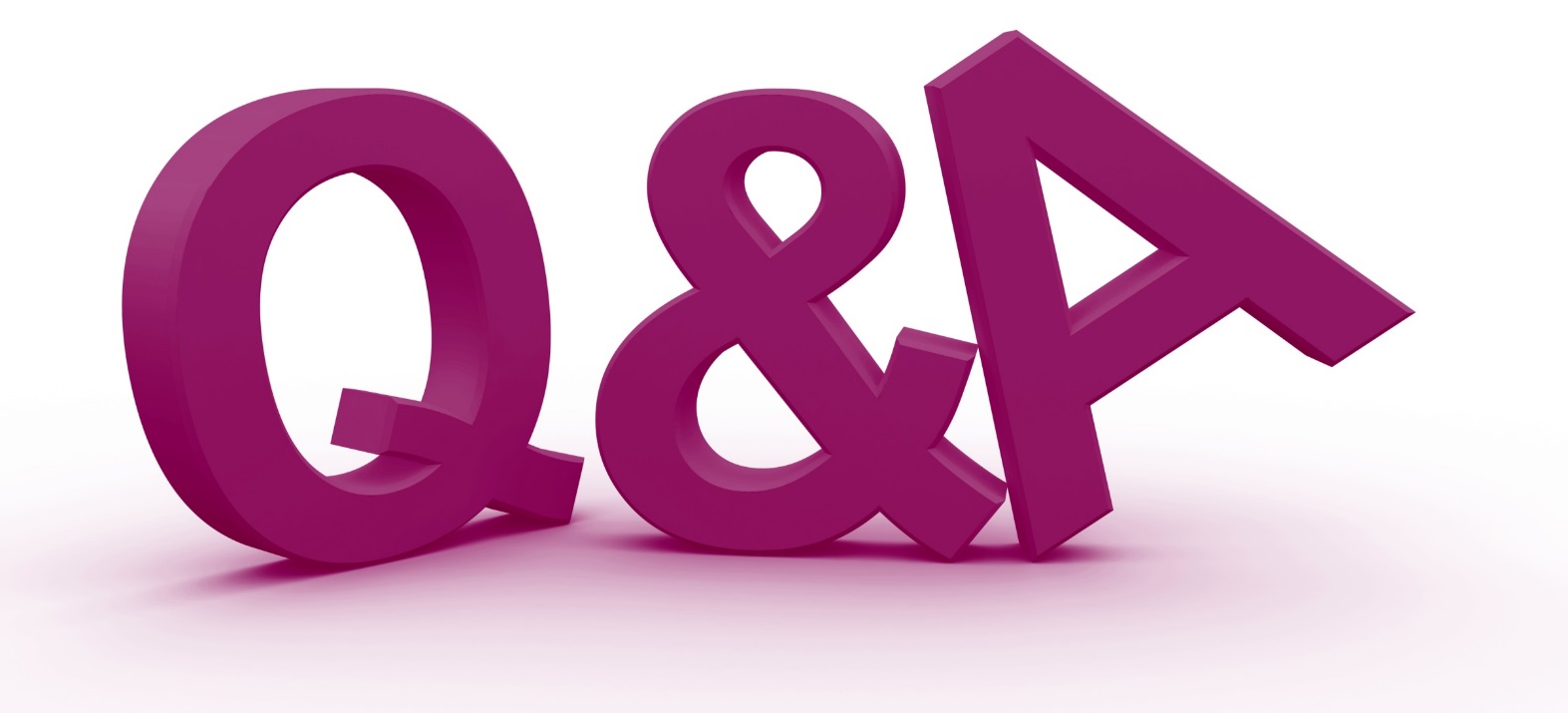